WELCOME DAY ORIENTAMENTO ALLE MATRICOLE
CORSO DI STUDI IN 
SCIENZE DELL’EDUCAZIONE – SEDE DI ROVIGO

A.A. 2024/2025
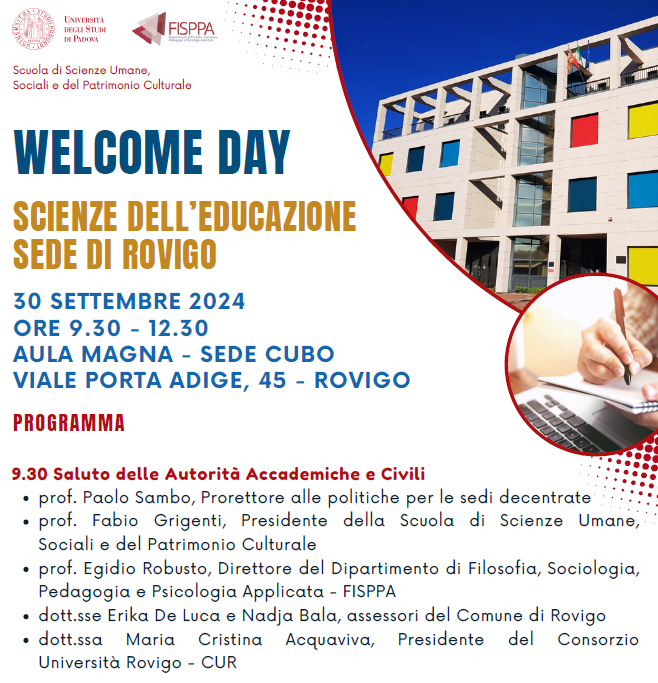 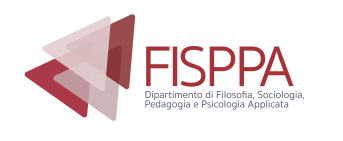 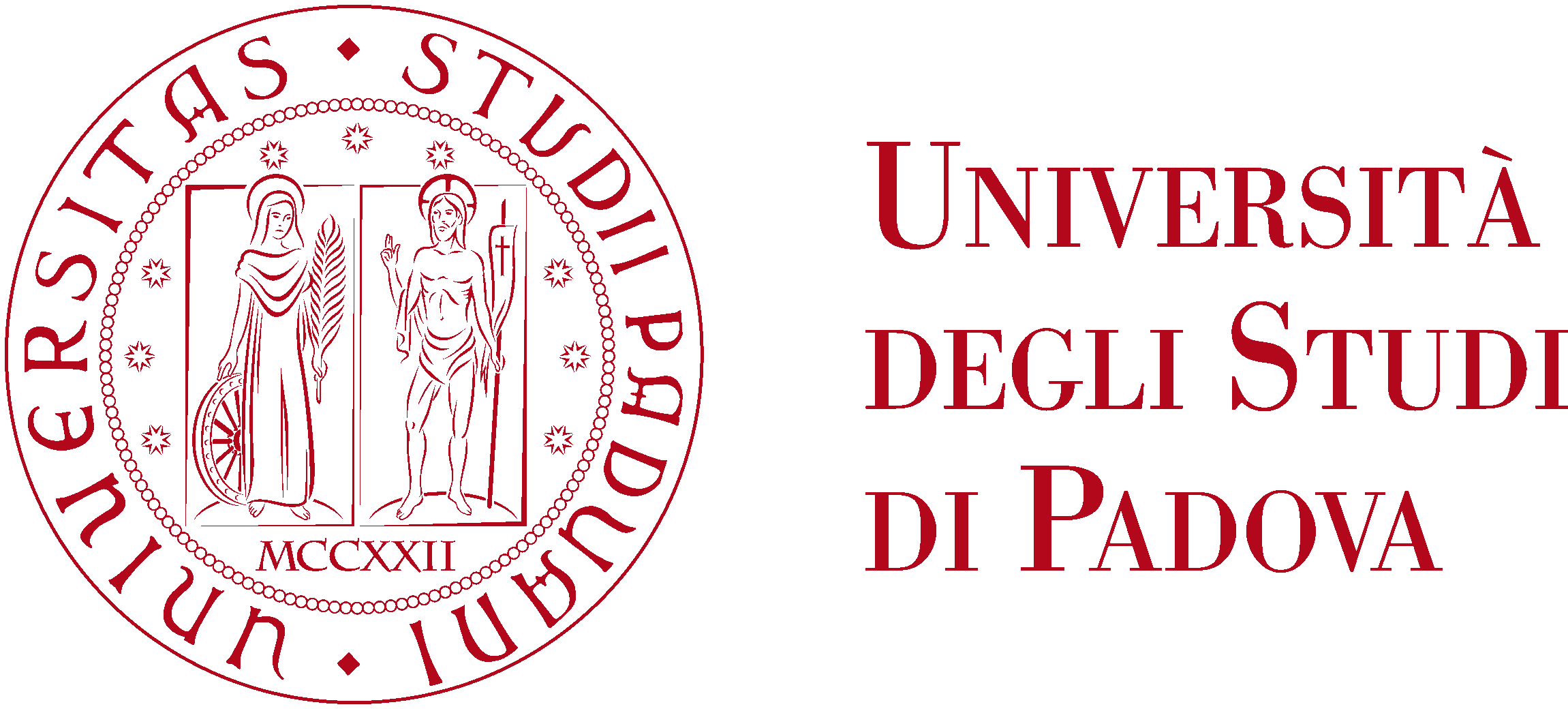 Scuola di Scienze Umane, Sociali e del Patrimonio Culturale
Prof. PAOLO SAMBO

Prorettore alle Politiche per le sedi decentrate
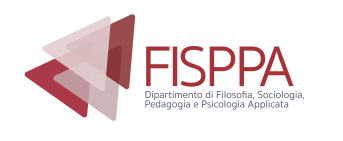 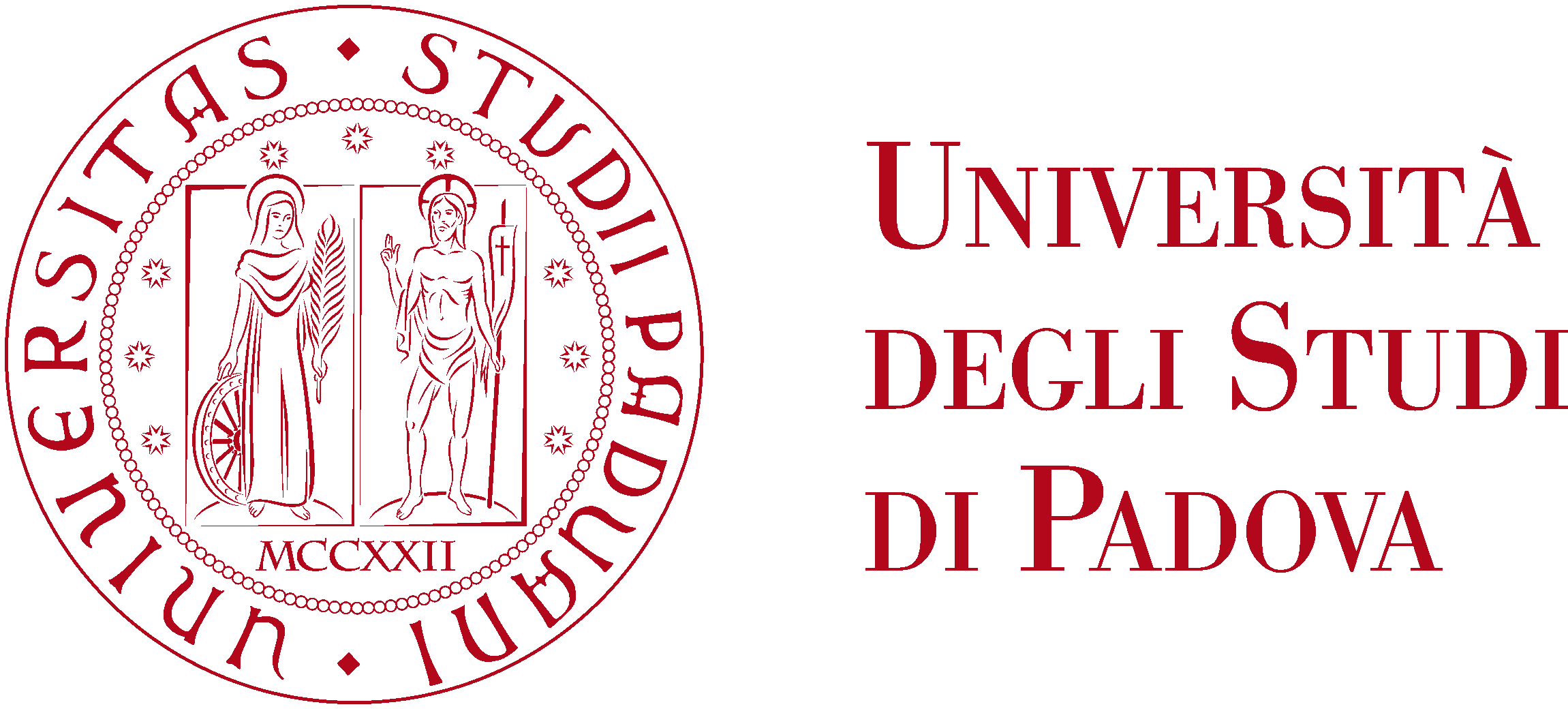 Scuola di Scienze Umane, Sociali e del Patrimonio Culturale
Dott.ssa ERIKA DE LUCA

Assessore del Comune di Rovigo con delega alla cultura, scuola e formazione professionale, sistema bibliotecario, associazionismo e organismi partecipati
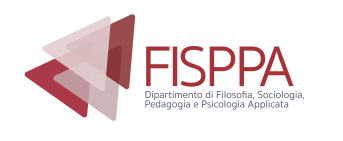 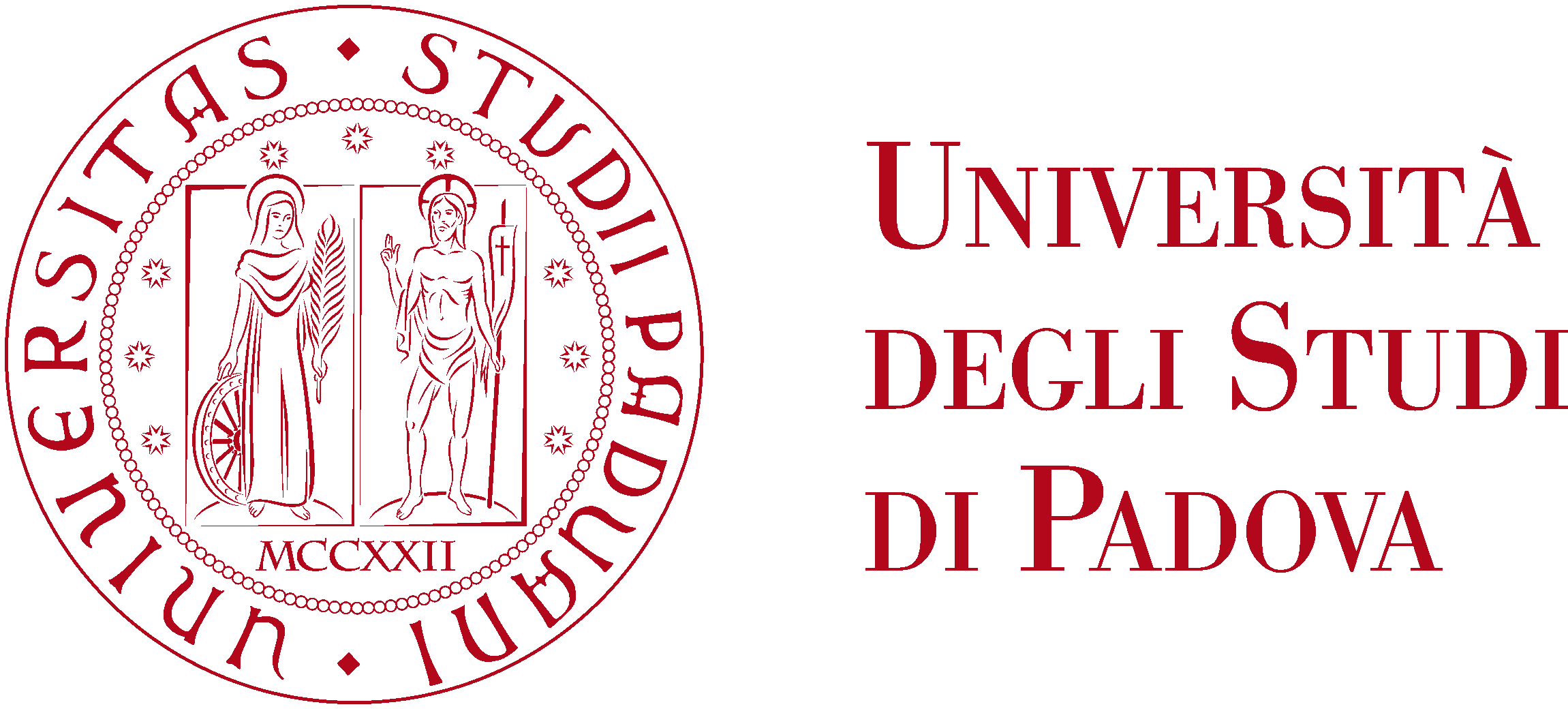 Scuola di Scienze Umane, Sociali e del Patrimonio Culturale
Dott.ssa NADJA BALA

Assessore del Comune di Rovigo con delega all’integrazione scolastica dei minori, alle politiche giovanili, sociali, del lavoro, per l’accoglienza e l’inclusione, per la famiglia, pari opportunità, servizi demografici, toponomastica, benessere animale e statistica
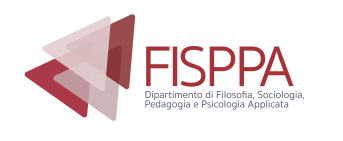 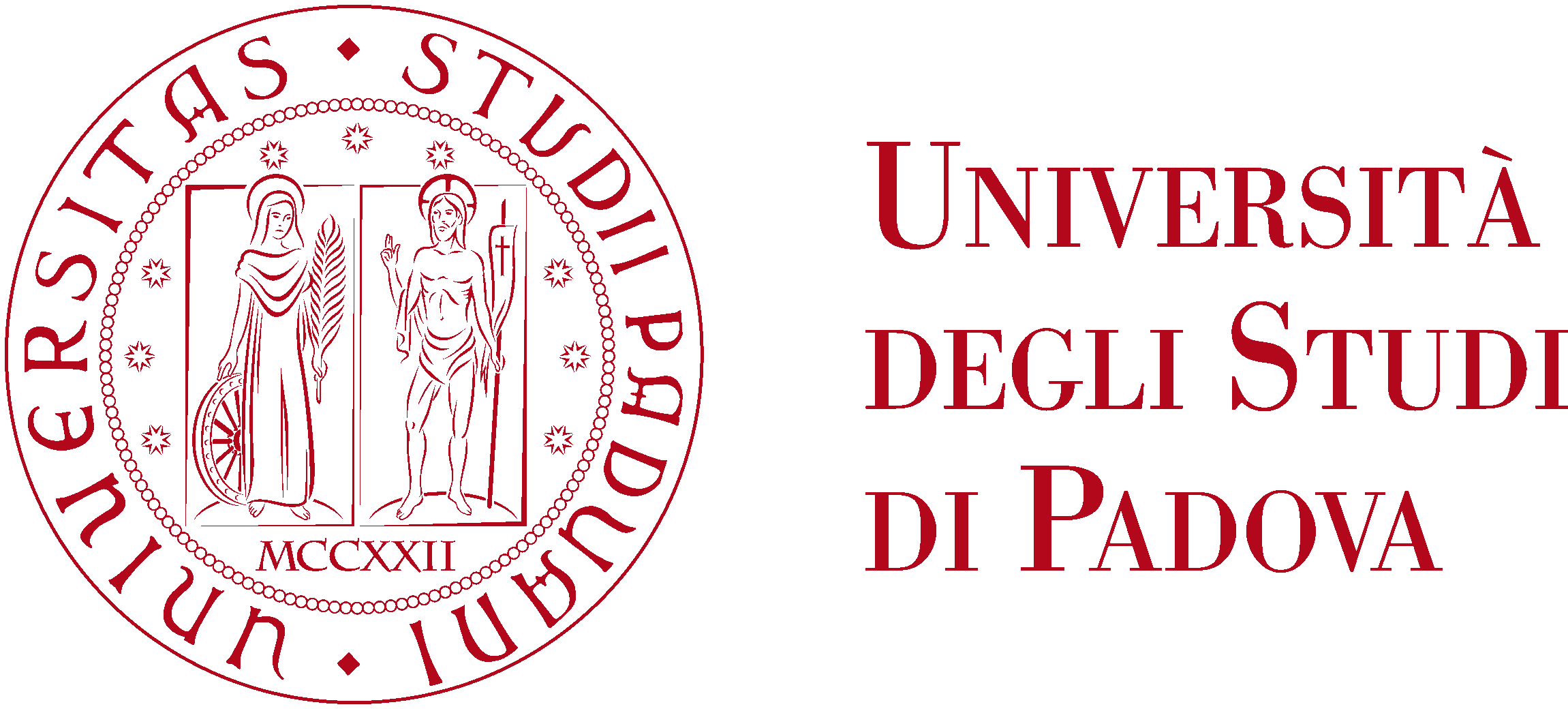 Scuola di Scienze Umane, Sociali e del Patrimonio Culturale
Dott.ssa MARIA CRISTINA ACQUAVIVA

Presidente del Consorzio Università Rovigo - CUR
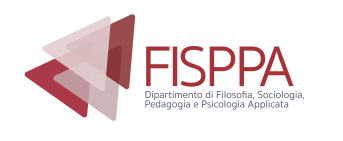 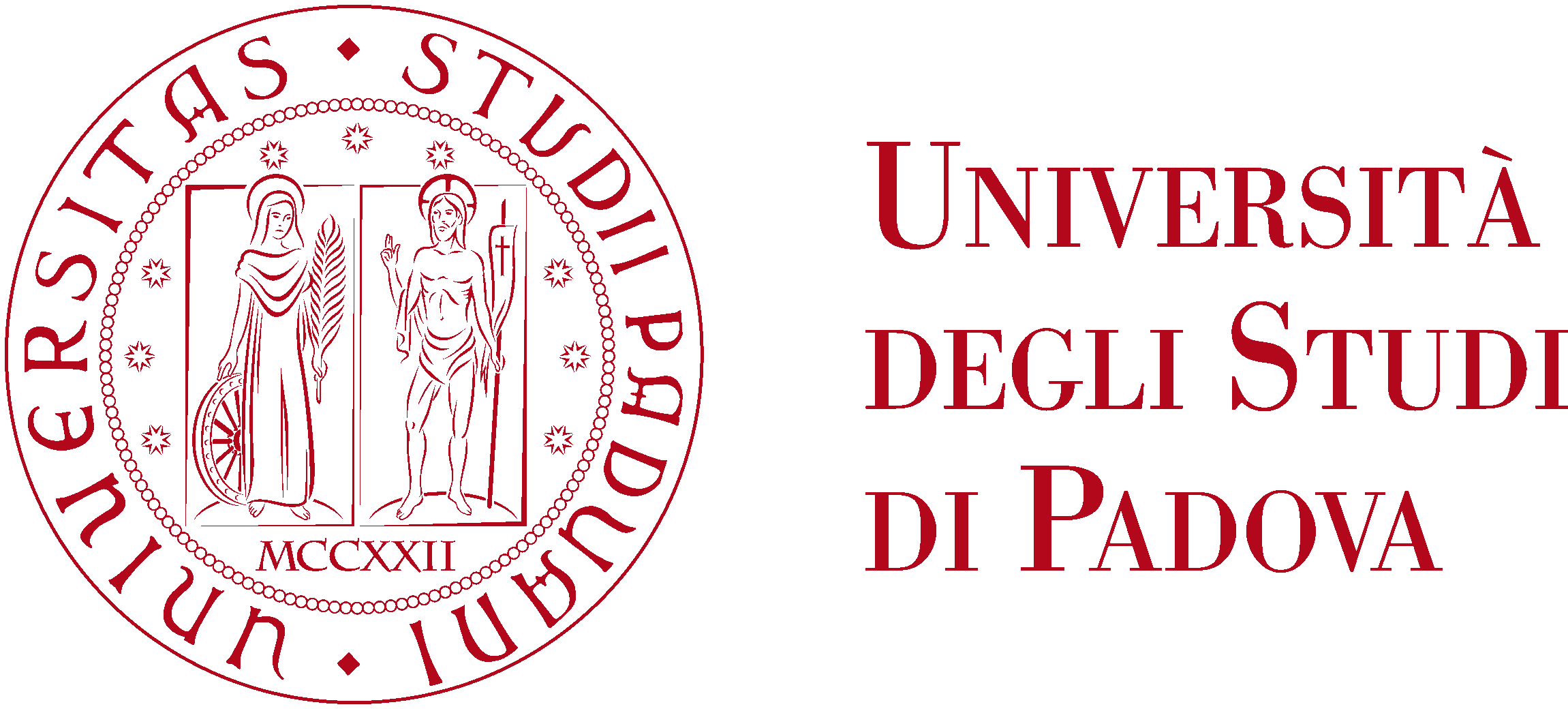 Scuola di Scienze Umane, Sociali e del Patrimonio Culturale
Prof. FABIO GRIGENTI

Presidente della Scuola di Scienze Umane, Sociali e del Patrimonio Culturale
COMMISSIONE PARITETICA DOCENTI - STUDENTI
La Commissione Paritetica Docenti Studenti (CPDS) è un organo della Scuola di Scienze umane, sociali e del patrimonio culturale, la struttura che coordina tutti i corsi di laurea di area umanistica: le CPDS sono gli unici organi di Ateneo formati da studentesse/studenti e docenti in numero uguale e si occupano di migliorare la qualità della didattica.

COSA FA LA COMMISSIONE PARITETICA: Fa «da cerniera» tra i corsi di laurea, la Scuola e l’Ateneo; verificano che i corsi di laurea, per migliorare il proprio funzionamento, coinvolgano studentesse e studenti, valorizzando le opinione di tutte e di tutti; organizzano momenti di discussione su temi importanti per la vita dei corsi di studi.

QUALI SONO GLI OBIETTIVI DELLA COMMISSIONE PARITETICA: In particolare, la sua missione è prendere in carico le segnalazioni degli studenti e dei loro rappresentanti in modo condiviso incoraggiare il dialogo tra studenti e docenti; promuovere la partecipazione di tutte le componenti coinvolte nella vita universitaria.
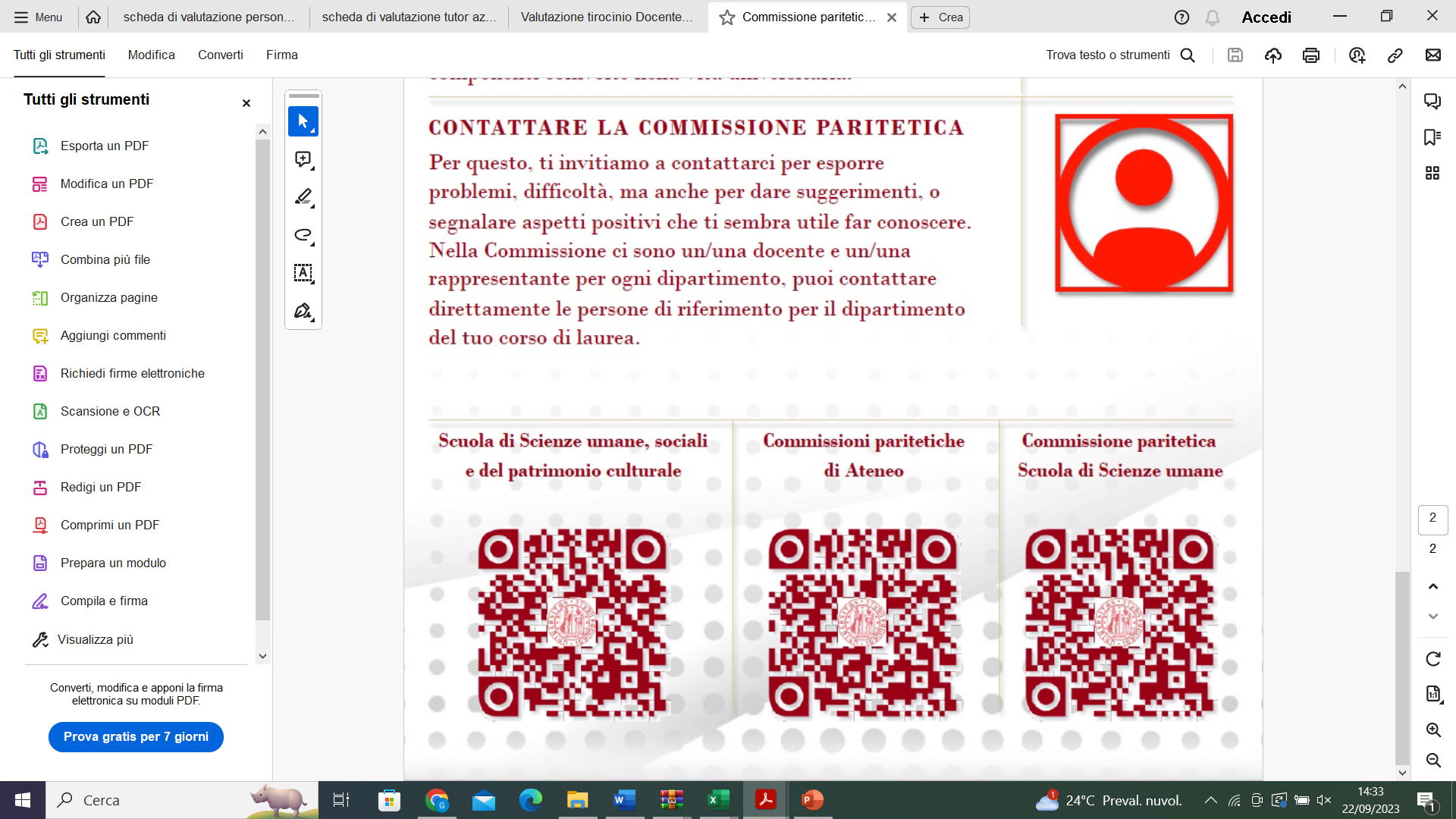 CONTATTARE LA COMMISSIONE PARITETICA: per esporre problemi, difficoltà, ma anche per dare suggerimento o segnalare aspetti positivi che ti sembra utile far conoscere. Nella Commissione ci sono un/una docente e un/una rappresentante per ogni dipartimento, puoi contattare le persone di riferimento per il dipartimento del tuo corso di laurea.
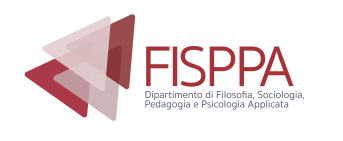 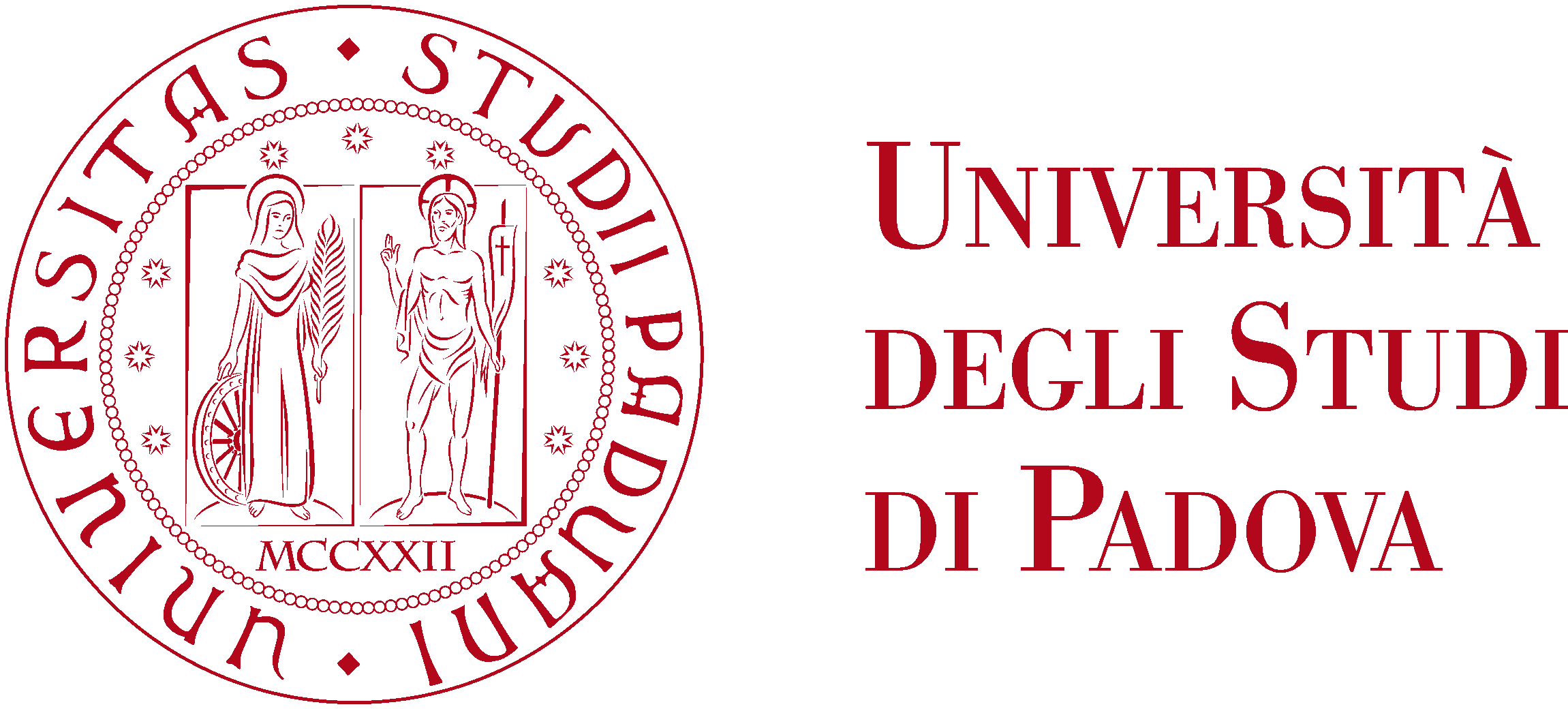 Scuola di Scienze Umane, Sociali e del Patrimonio Culturale
Prof. EGIDIO ROBUSTO

Direttore del Dipartimento di Filosofia, Sociologia, Pedagogia e Psicologia Applicata
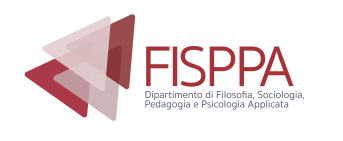 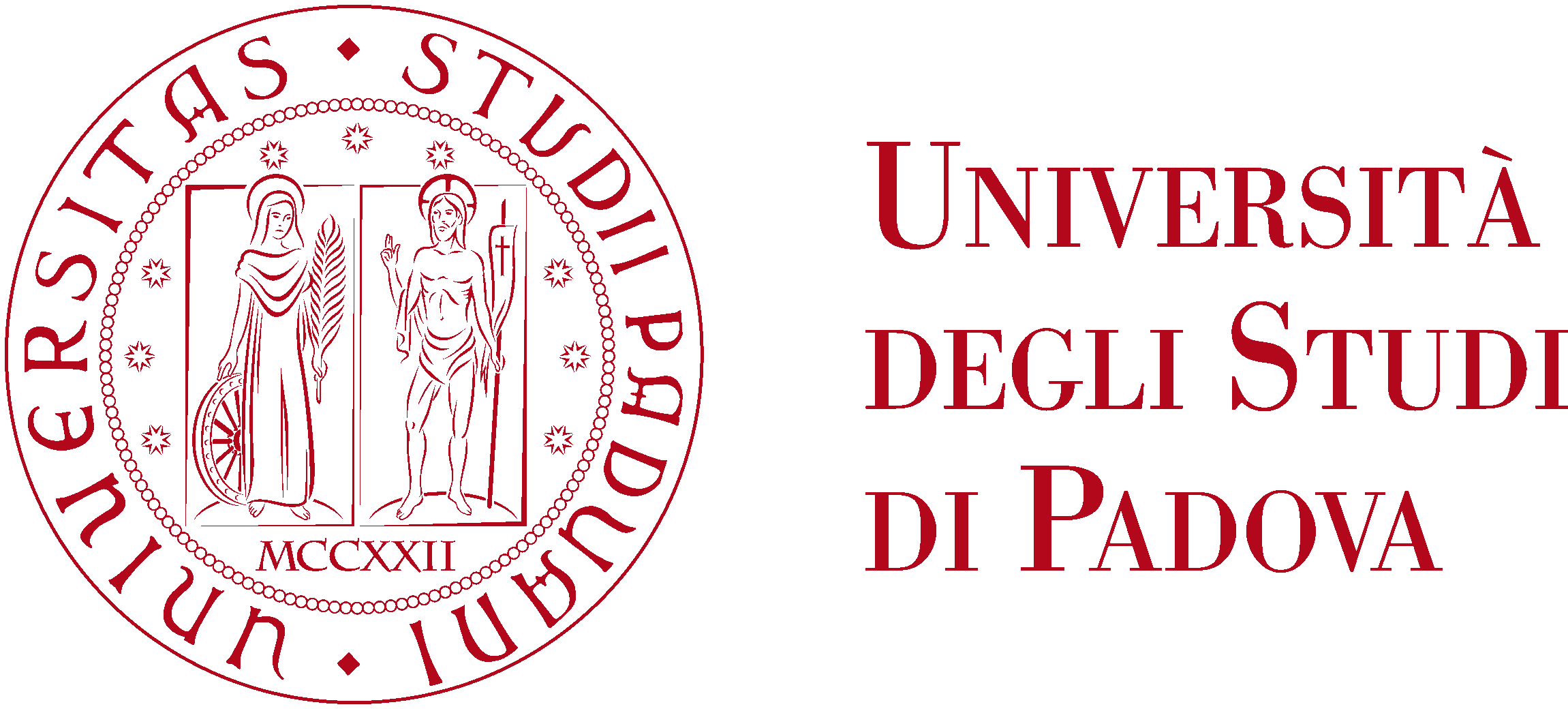 Scuola di Scienze Umane, Sociali e del Patrimonio Culturale
RAPPRESENTANTI DEGLI STUDENTI E DELLE STUDENTESSE
FRIZZIERO GLORIA: gloria.frizziero@studenti.unipd.it
MAGRI BENEDETTA: benedetta.magri@studenti.unipd.it
MASSARENTI SAMUELE: samuele.massarenti@studenti.unipd.it
SCOGNAMIGLIO SILVIA: silvia.scognamiglio@studenti.unipd.it
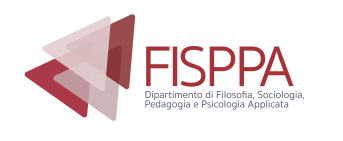 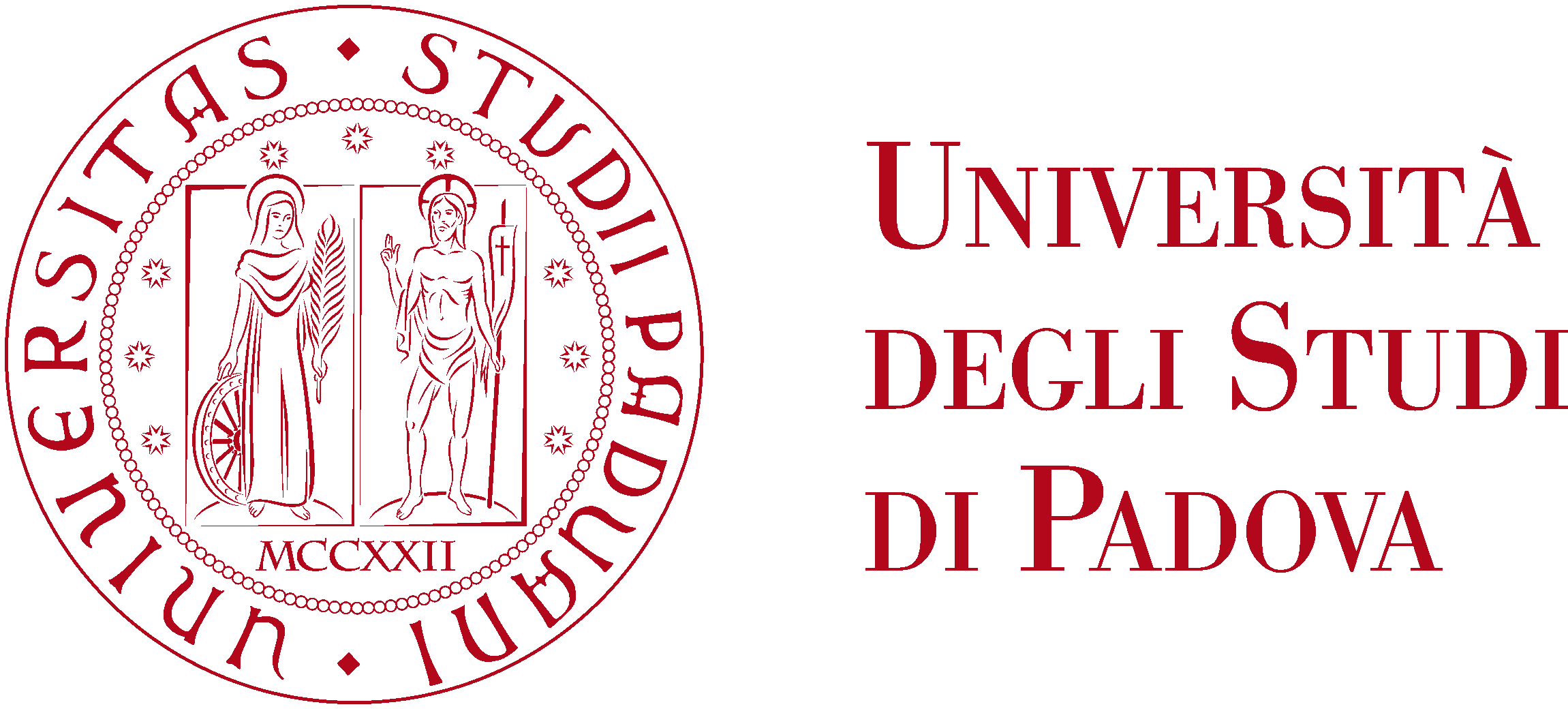 Scuola di Scienze Umane, Sociali e del Patrimonio Culturale
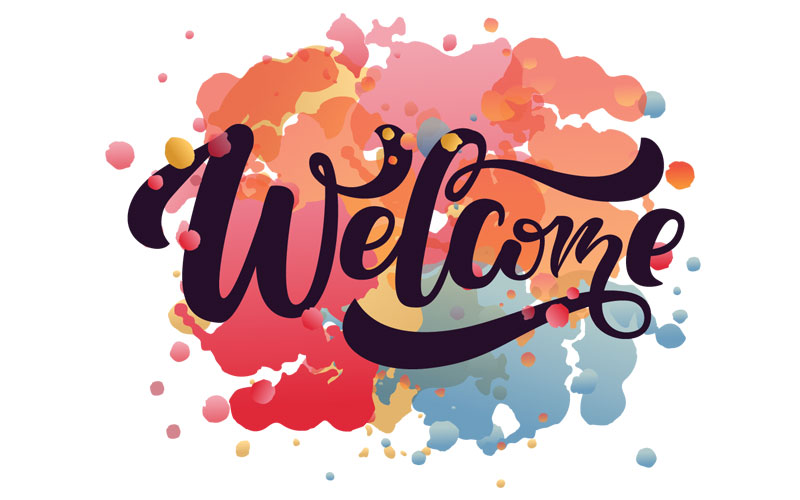 Luca Agostinetto
Presidente di CdS
2
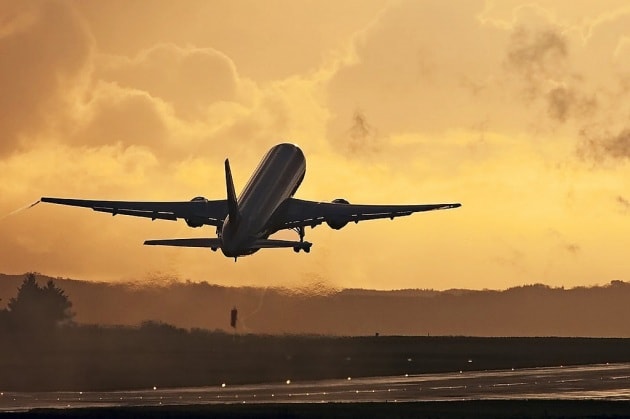 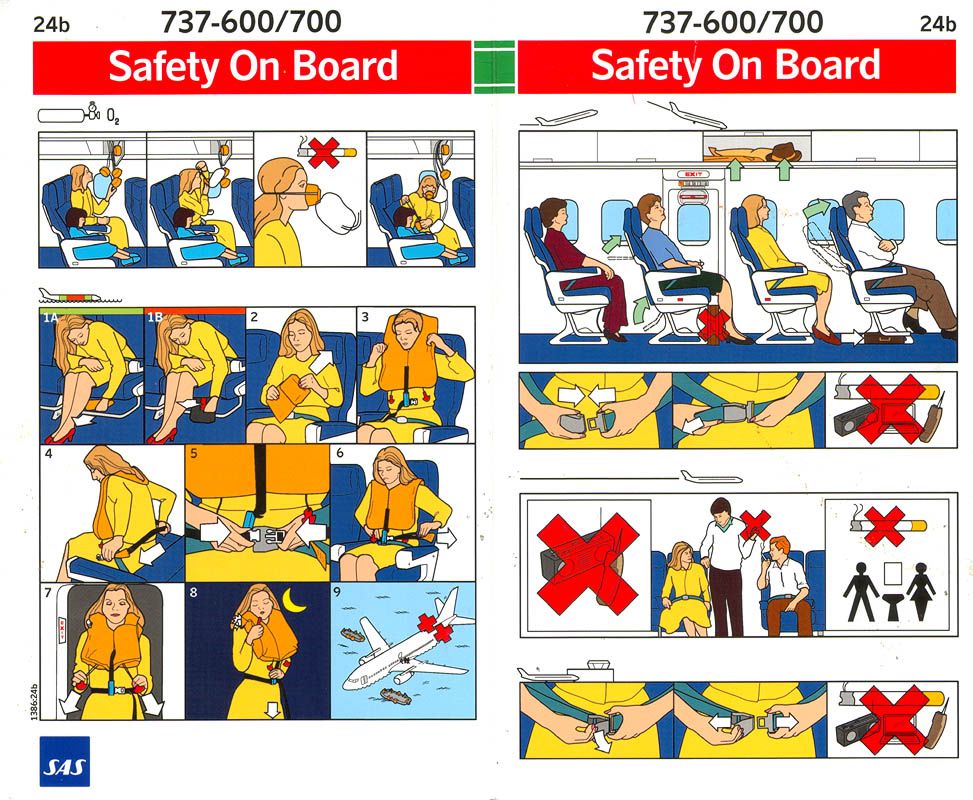 3
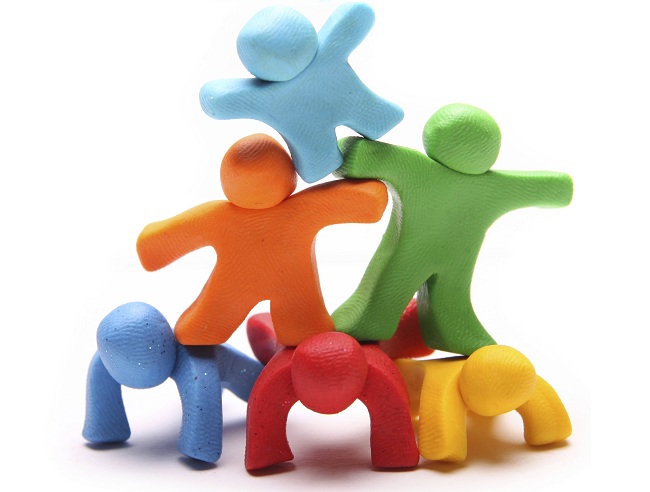 L’EDUCATORE PROFESSIONALE 
SOCIO-PEDAGOGICO
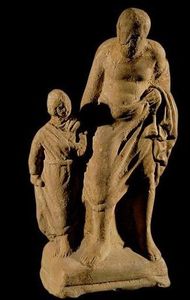 L. 205/2017 
(legge «Iori»)
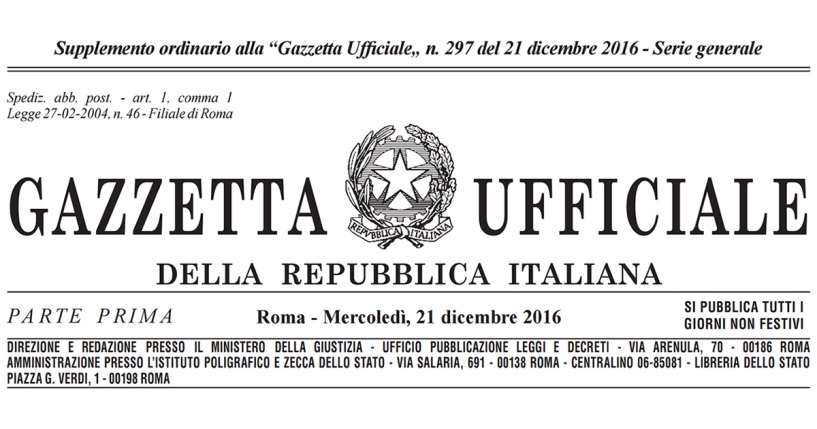 D.L. 65/2017
(art. 14, comma 3)
L. 55/2024
4
2 diversi curricula
Servizi Educativi Per l’Infanzia
Educazione Sociale e Animazione Culturale
Primo anno comune
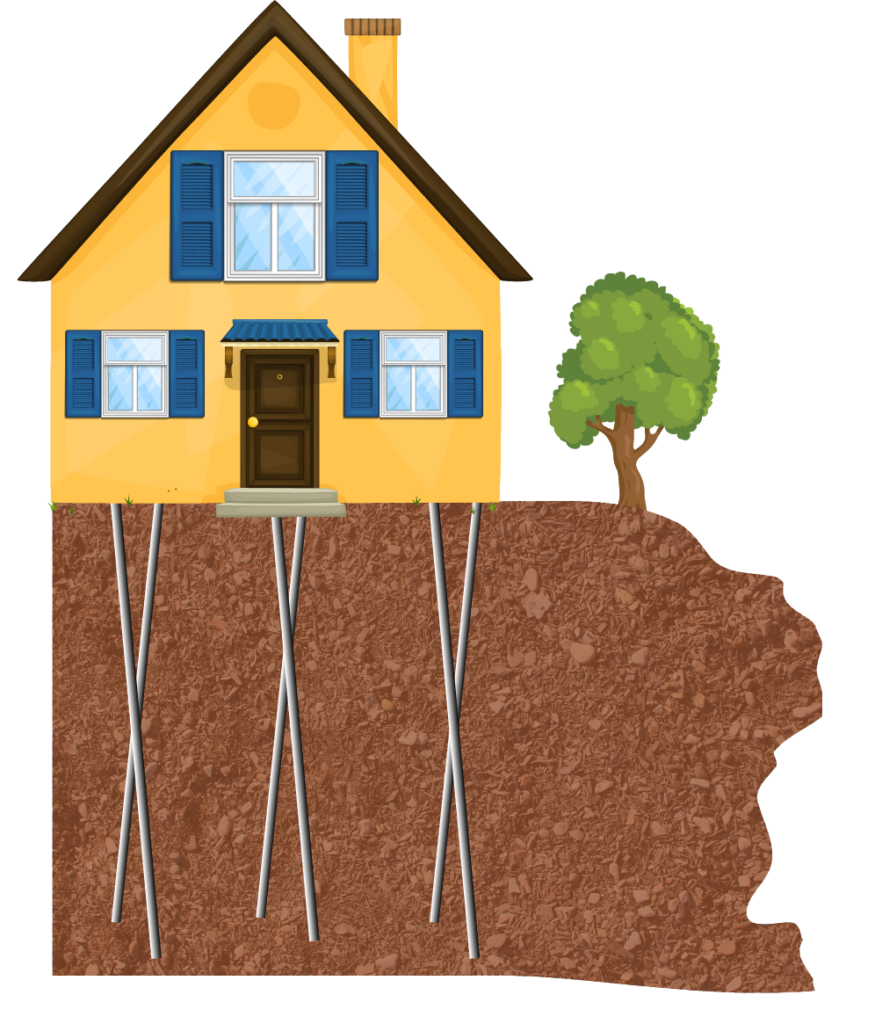 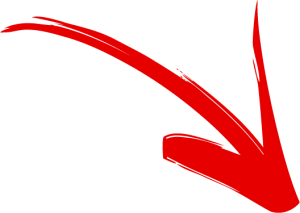 SEPI
laboratori
EAS
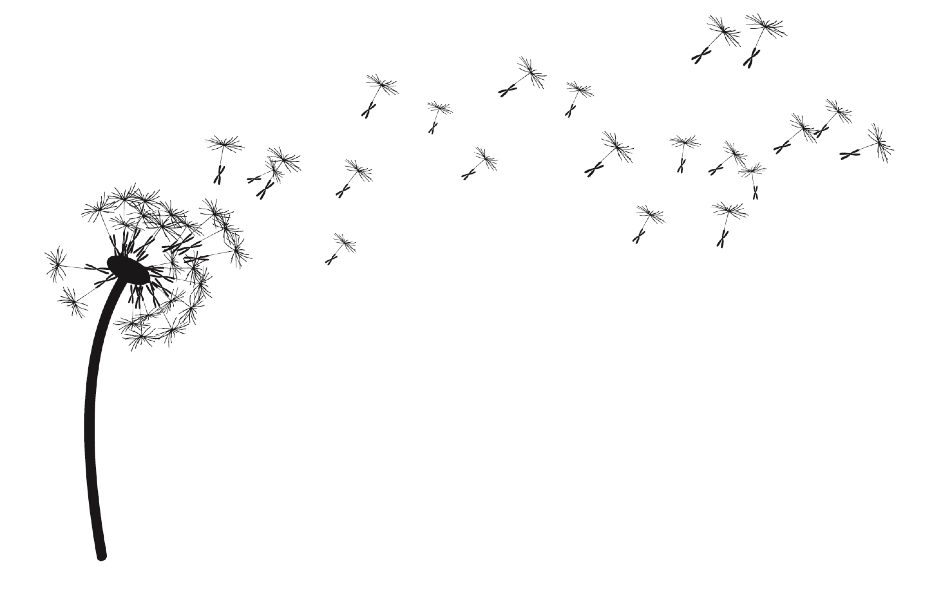 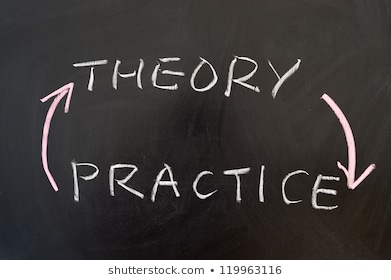 Tirocinio: 400 ore
(350 ore diretto + 50 indiretto)
9
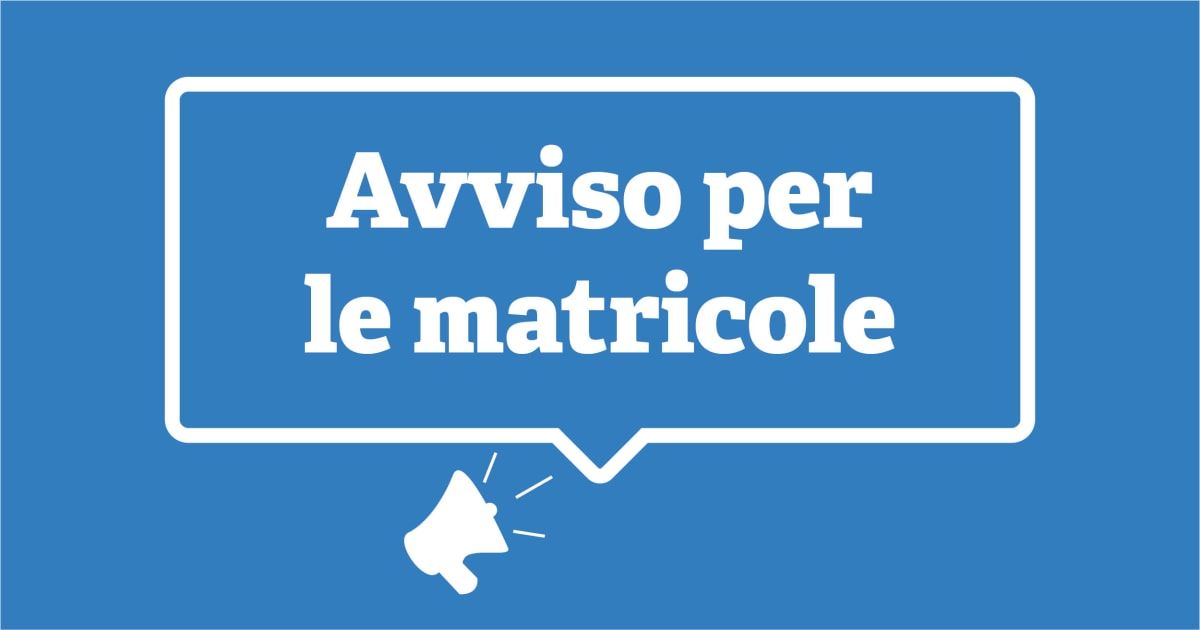 MATRICOLE INFORMATE
10
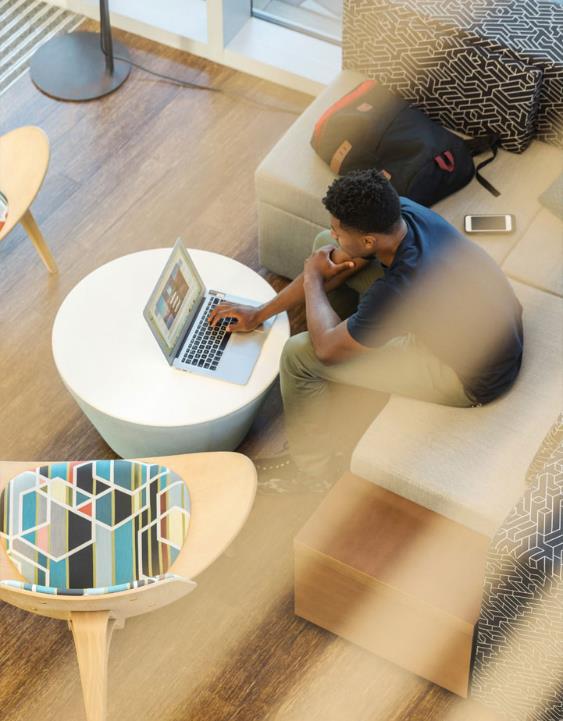 SITI WEB DI RIFERIMENTO
PIATTAFORMA MOODLE: https://ssu.elearning.unipd.it/
SITO DI ATENEO UNIPD: https://www.unipd.it/
13
UNIWEB: https://uniweb.unipd.it/
14
WEBMAIL: https://www.unipd.it/webmail
15
DIDATTICA UNIPD: https://didattica.unipd.it/
16
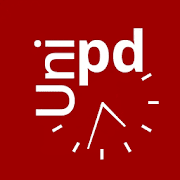 APP ORARI UNIPD
OrariUniPD è l'applicazione dell'Università di Padova che permette agli studenti e alle studentesse di visualizzare e gestire l'orario delle lezioni e degli appelli d'esame. 

È possibile creare in maniera veloce e intuitiva un profilo personalizzato che include solo gli orari degli insegnamenti di interesse. 

Alcune delle principali funzionalità dell'app:
consultazione dell'orario lezioni e dell'orario esami,
visualizzazione dell'occupazione delle aule e spazi studio,
registrazione della propria presenza a lezione,
occupazione del posto in aula studio,
ricezione notifiche in tempo reale.
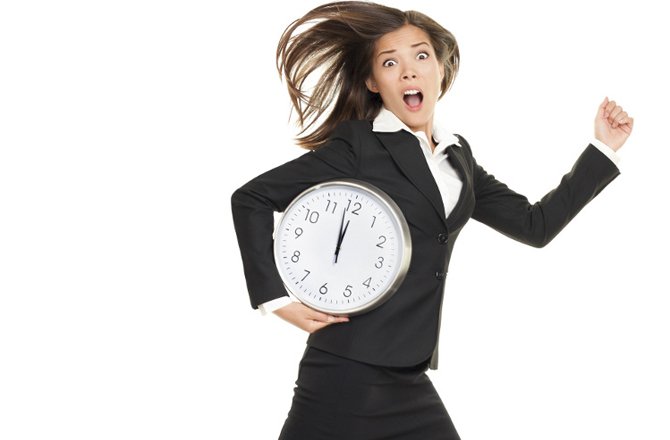 SERVIZI AL «CUBO»
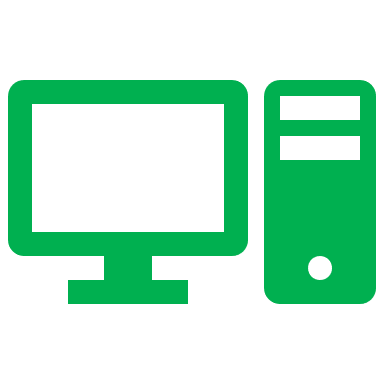 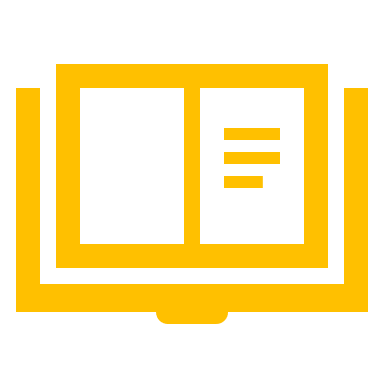 UFFICIO TECNICO  INFORMATICO
RAFFAELE LUSIANI
MIRKO MASIN
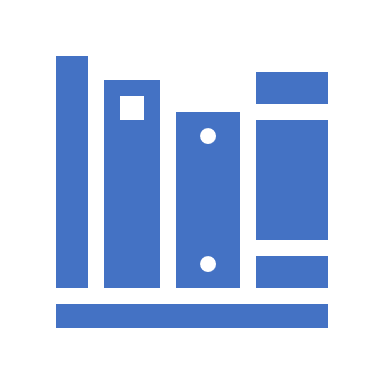 SERVIZIO BIBLIOTECARIO
PAOLO FRATORTI
SERVIZI DI SEGRETERIA

LAURA COMINATO
SILEA MASIERO
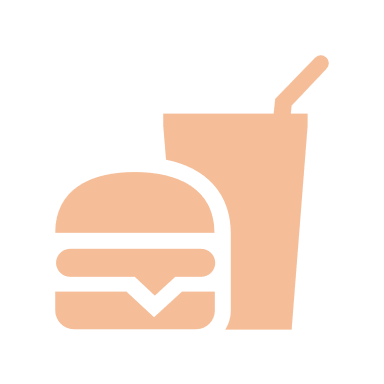 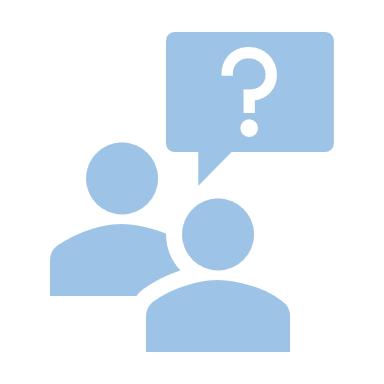 MENSA 
RISTORANTE «DA MINO»
SERVIZIO TUTORATO E TIROCINIO
BARBARA PANIN
18
CONTATTI
SEGRETERIA

Silea Masiero - Tel. 0425/398502
Laura Cominato - Tel.  0425/398503
segreteriaportaadige@cur-rovigo.it

TUTOR DEL CORSO DI STUDI 

Barbara Panin – barbara.panin@unipd.it

UFFICIO RETE E SERVIZI INFORMATICI

Raffale Lusiani - Tel. 0425/398505
Mirko Masin - Tel. 0425/398506
ufficiotecnicovpa@cur-rovigo.it

BIBLIOTECA V.LE PORTA ADIGE

Paolo Fratorti Tel. 0425/398535
bibliotecaportaadige@cur-rovigo.it
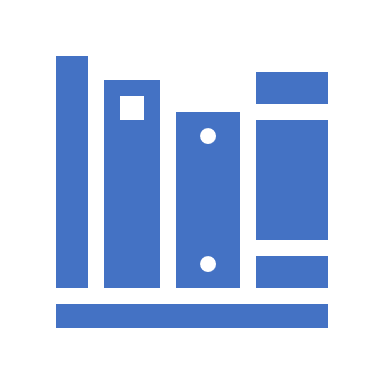 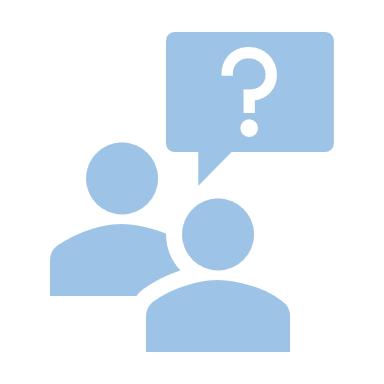 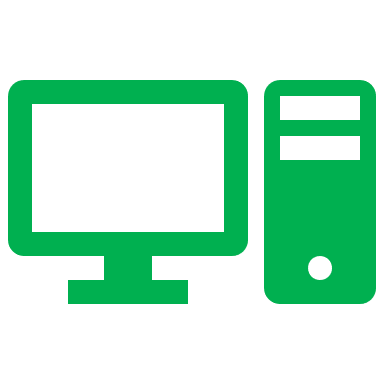 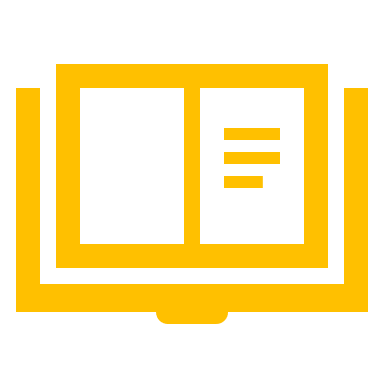